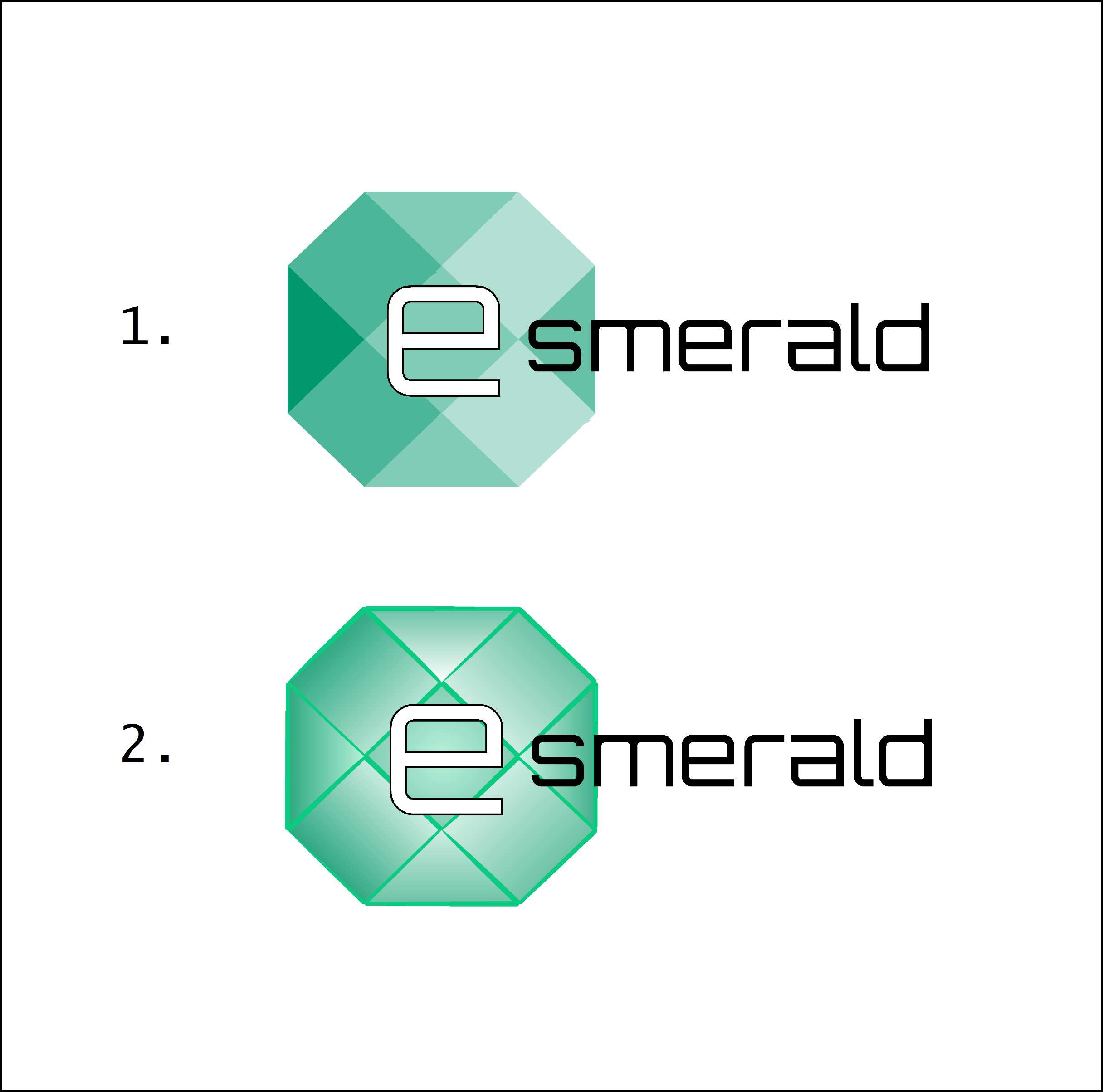 “Enhancing SMEs’ Resilience After Lock Down”
VALUE PROPOSITION IN POST-PANDEMIC BUSINESS MODELS: INNOVATIVE APPROACHES TO MARKETING
By: IDP
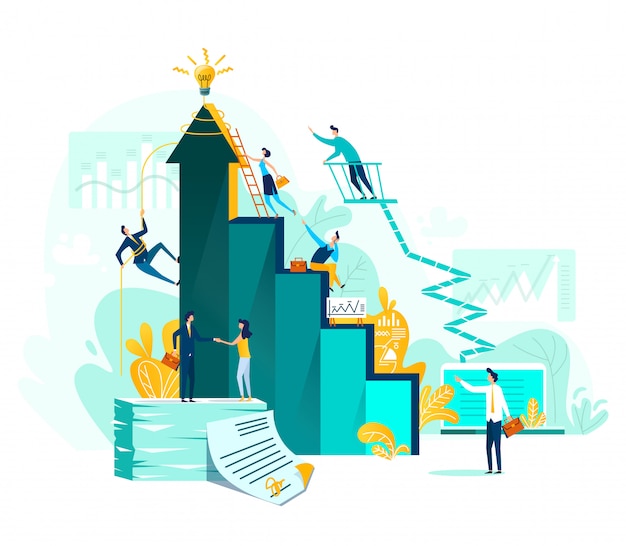 OBJECTIVES AND GOALS
At the end of this module you will be able to:
Understand how businesses generate values
Determine the role of marketing in this value-generation process
Outline the basics of the Marketing strategy
INDEX
Unit 1: Value proposition: innovative approaches to marketing
Value: different approaches
Variables determining value
Inputs’ processing: IPO model 
Socio- Economic context: PEST analysis 
People
Marketing: definitions
Pillars of marketing practices
Marketing Mix
The marketing mix in the business plan
UNIT 1: Work-life Value proposition: innovative approaches to marketing
SECTION 1.1.: Value: different approaches
Output VS Outcome
Profit and loss
Quantitative VS Qualitative
Standards of performance
Quantity produced
Impact resulting from outputs
Concrete results
Profit = Revenues - Costs
UNIT 1: Work-life Value proposition: innovative approaches to marketing
SECTION 1.2.: Variables determining value
Inputs’ processing
Socio-economic context
People
UNIT 1: Work-life Value proposition: innovative approaches to marketing
SECTION 1.3.: Inputs’ processing: IPO model
IPO model stands for Input, Process and Output
Input
Equipment
Information
Facilities
Knowledge
Staff
Outcome
↑ Efficiency
↑ Effectiveness
↑ Skills
↑ Know-how
↑ Clients’ satisfaction
Process
Planning
Process-flow
Work in progress
Quality check
People management
Communication
Public relations
Marketing
Outputs
Final product and service
Deliverable
UNIT 1: Work-life Value proposition: innovative approaches to marketing
SECTION 1.4.: Socio- Economic context: PEST analysis
What can influence our business idea?
Economic
Political
P
What are the economic issues that can influence your business?
What are the political factors that can support or hinder your business?
E
S
T
Technological
Social
What will be the impact of technology on your business?
How can the socio-economic environment influence your business?
UNIT 1: Work-life Value proposition: innovative approaches to marketing
SECTION 1.5.: People
People is the third variable determining value.

With people, we refer both to internal workforce and external stakeholders
Internal staff
External groups of interest
Expertise, knowledge, competences and skills of internal workforce of a company
Stakeholders who might have an interest on the business’ activities of a company
UNIT 1: Work-life Value proposition: innovative approaches to marketing
SECTION 1.6.: Marketing: definitions
“Marketing is engaging customers and managing profitable customer relationships.” (Kotler P., Armstrong G., 2020)
“Marketing is the activity, set of institutions, and processes for creating, communicating, delivering, and exchanging offerings that have value for customers, clients, partners, and society at large.” (American Marketing Association, 2017)
Definition mostly market-centered
Definition mostly customer-centered
UNIT 1: Work-life Value proposition: innovative approaches to marketing
SECTION 1.7.: Pillars of marketing practices
Market(s)
Competitive contexts where SMEs operate
Needs
Lags in customers’ satisfaction that SMEs can exploit
Demand
Customers’ wants supported by their buying power
UNIT 1: Work-life Value proposition: innovative approaches to marketing
SECTION 1.8.: Marketing Mix
The 8 Ps Model can help companies to prepare their marketing plan
How are you going to promote your product?
What are you offering?
Promotion
Product
How is your company organized?
8 Ps 
Model
What is the price of your product?
Process
Price
Are you cogenerating value in the whole production chain?
Where are you selling?
Partnership
Place
Who is supporting you in your business?
What are the environmental elements surrounding consumers during the product delivery?
Physical evidence
People
UNIT 1: Work-life Value proposition: innovative approaches to marketing
SECTION 1.9.: The marketing mix in the business plan
01
02
03
Offer
Covered market(s)
Risk assessment
Business leadership
Distribution and Marketing
Business Model
Executive summary
Miscellaneous
Financial projections
04
Short description of the business plan
For instance: surveys and analysis, staff CVs
Balance sheet, cash flow, income statement
Products/services
Competitors and customers
Identification and mapping
Owners/founders
Coordination of processes and activities
11
05
10
06
Companies should provide detailed Information about their marketing mix in the business plan
07
Legal form
Capital requirements
09
08
Key takeaways:
Value is determined by different variables
A good marketing plan should take into consideration the 8 Ps
Marketing elements have a crucial role in the business plan of a company
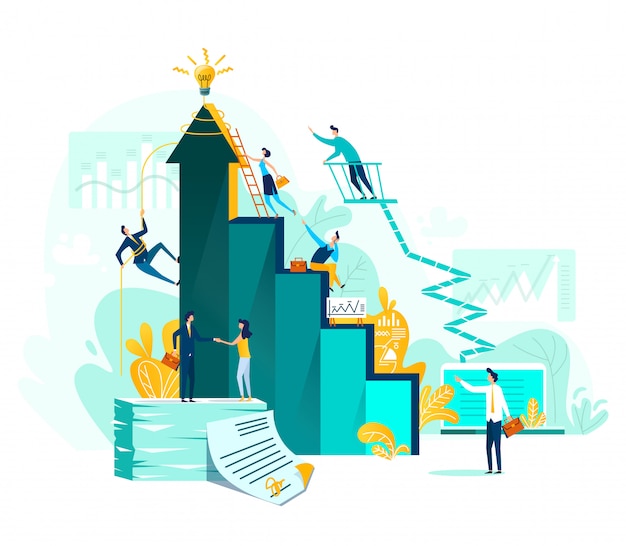 Thank-you!